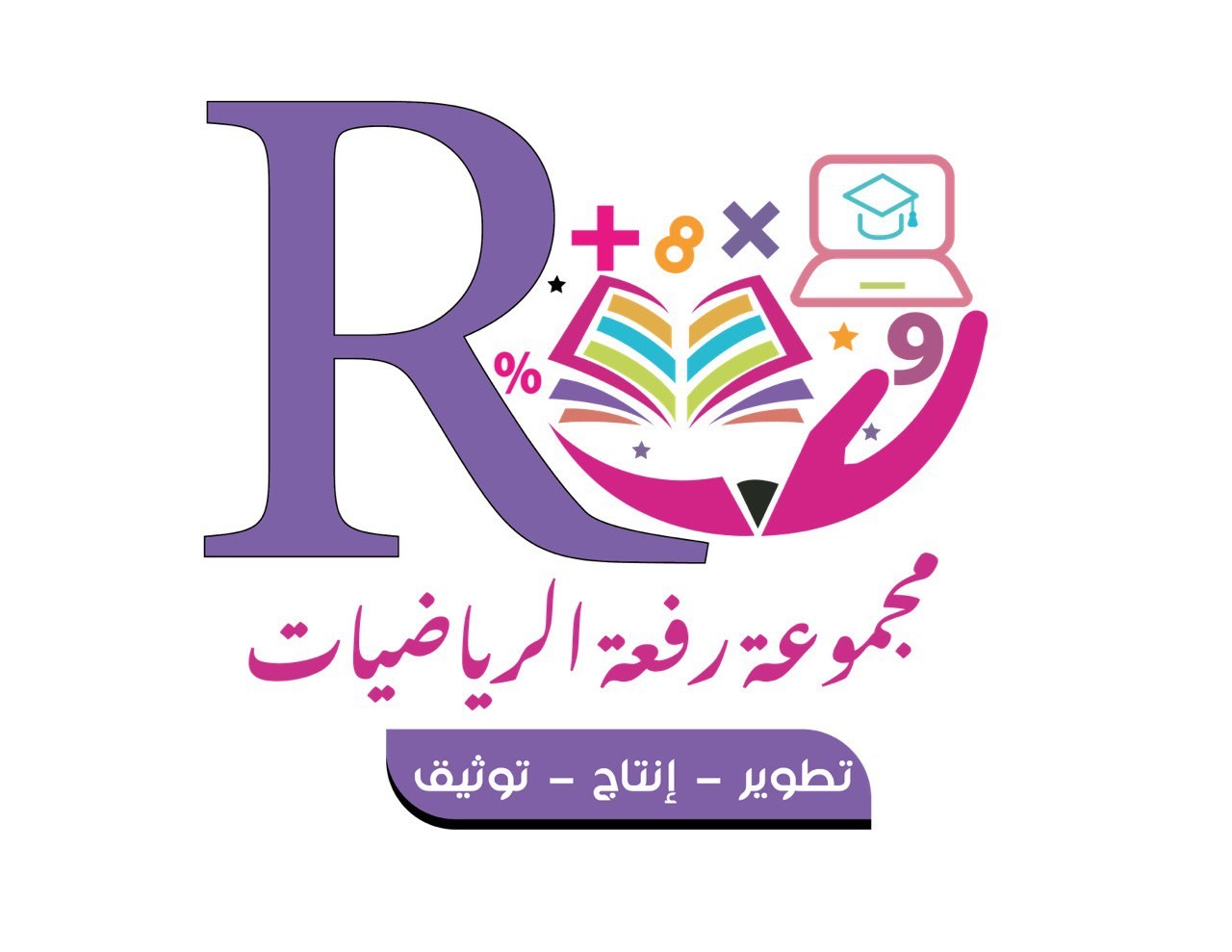 ( القوانين الصفية )
أجلس جلسة صحيحة .
الالتزام بالهدوء .
أرفع يدي عند المشاركة.
أحترم الآخرين .
أستمع لشرح معلمتي .
أحافظ على نظافة المكان .
اعداد : أ/ نوره الأكلبي...
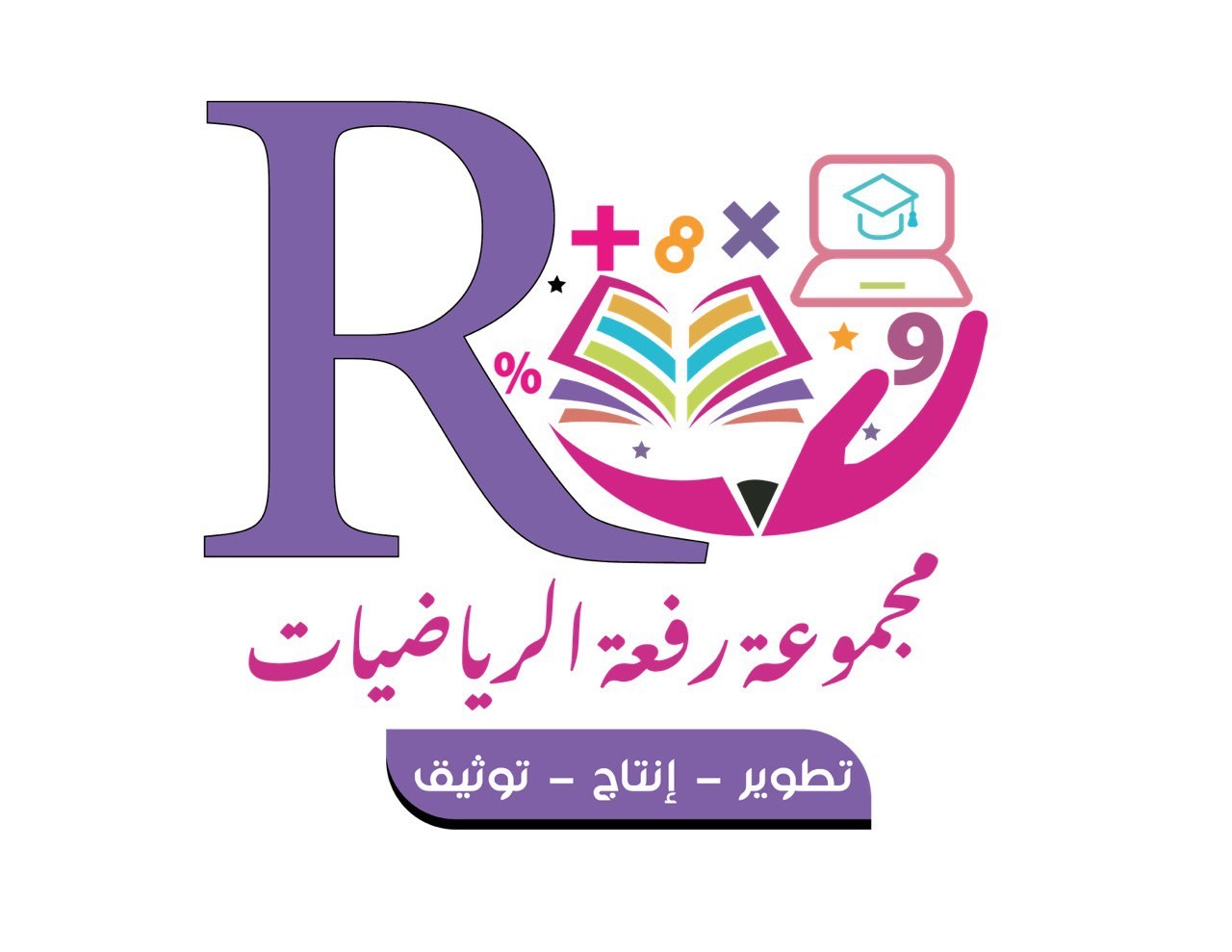 مسألة اليوم
تَجري مــهــا مدة 40 دقيقةً كل صباح . ما الوقت الذي تقضيه مــهـــا في الجري مدة أسبوع ؟
اعداد : أ/ نوره الأكلبي...
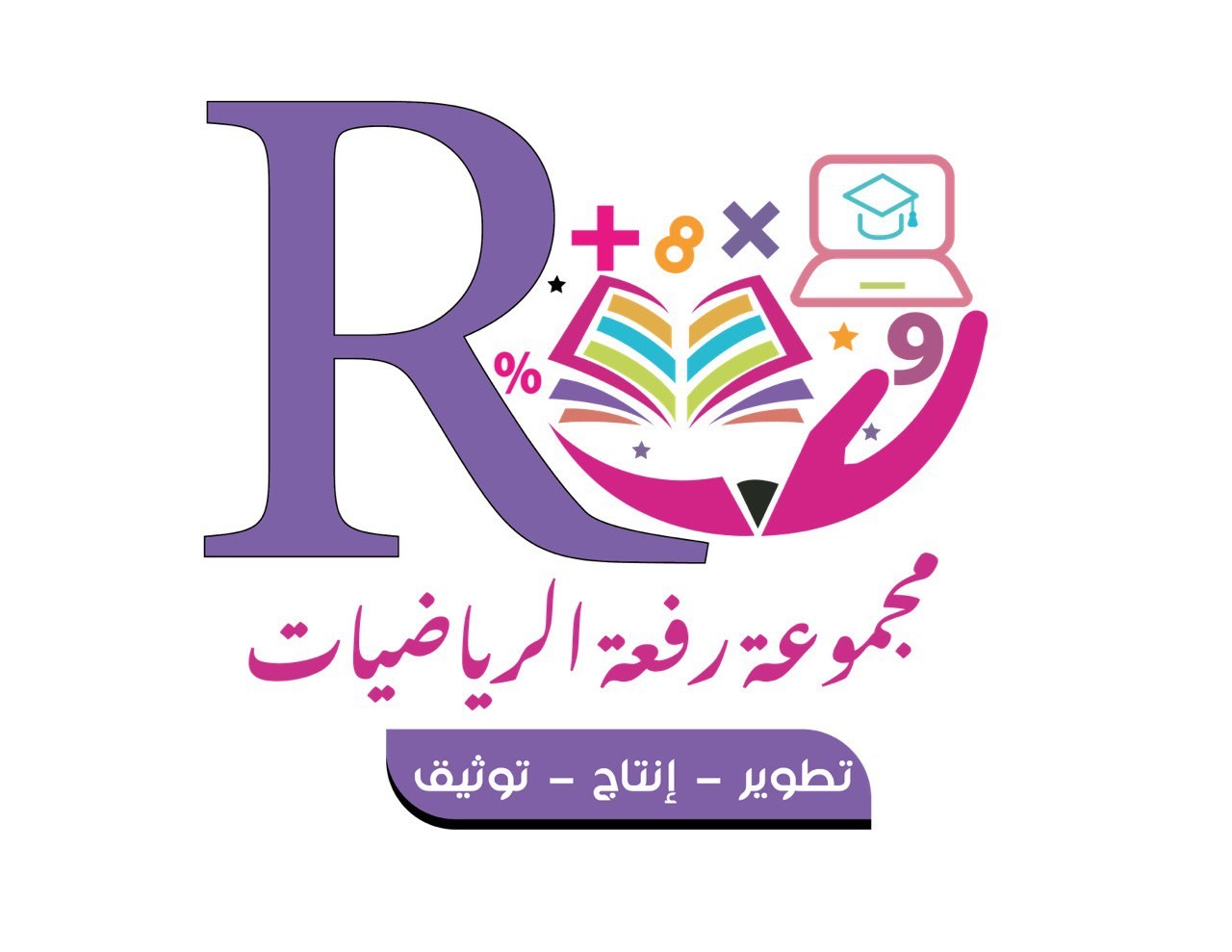 نـــــشــــاط
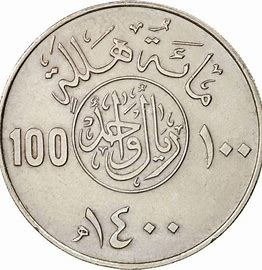 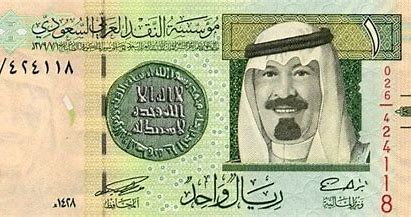 كــم هـلـلـةً في الريال الواحد ؟

ما الـكـسـر الاعـتـيـادي الذي يـمـثـل الـهـلـلـة من الريال الـواحد ؟

كـيـف تـمـثـل الـهـلـلة على صورة كسر عشري من الريال؟

ما الكسر الاعتيادي الذي يمثل 10 هللات في الريال الواحد؟

كيف تمثل 10 هللات على صورة كسر عشري من الريال ؟
اعداد : أ/ نوره الأكلبي...
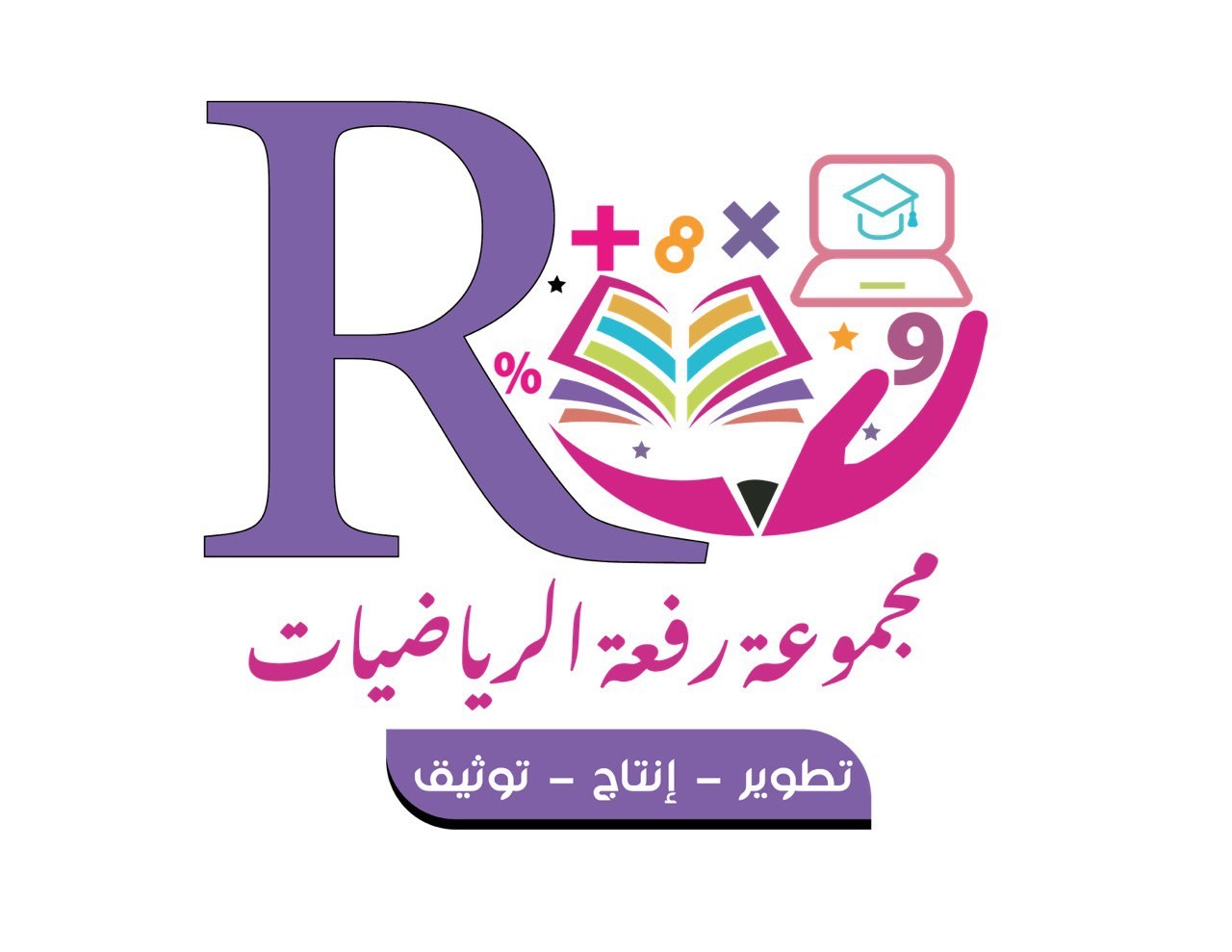 1-3 : تَمثيلُ الكُسور العَشريَّةِ
تـــشـــويـــــقــــه
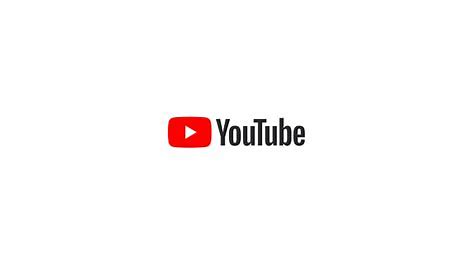 اعداد : أ/ نوره الأكلبي...
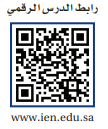 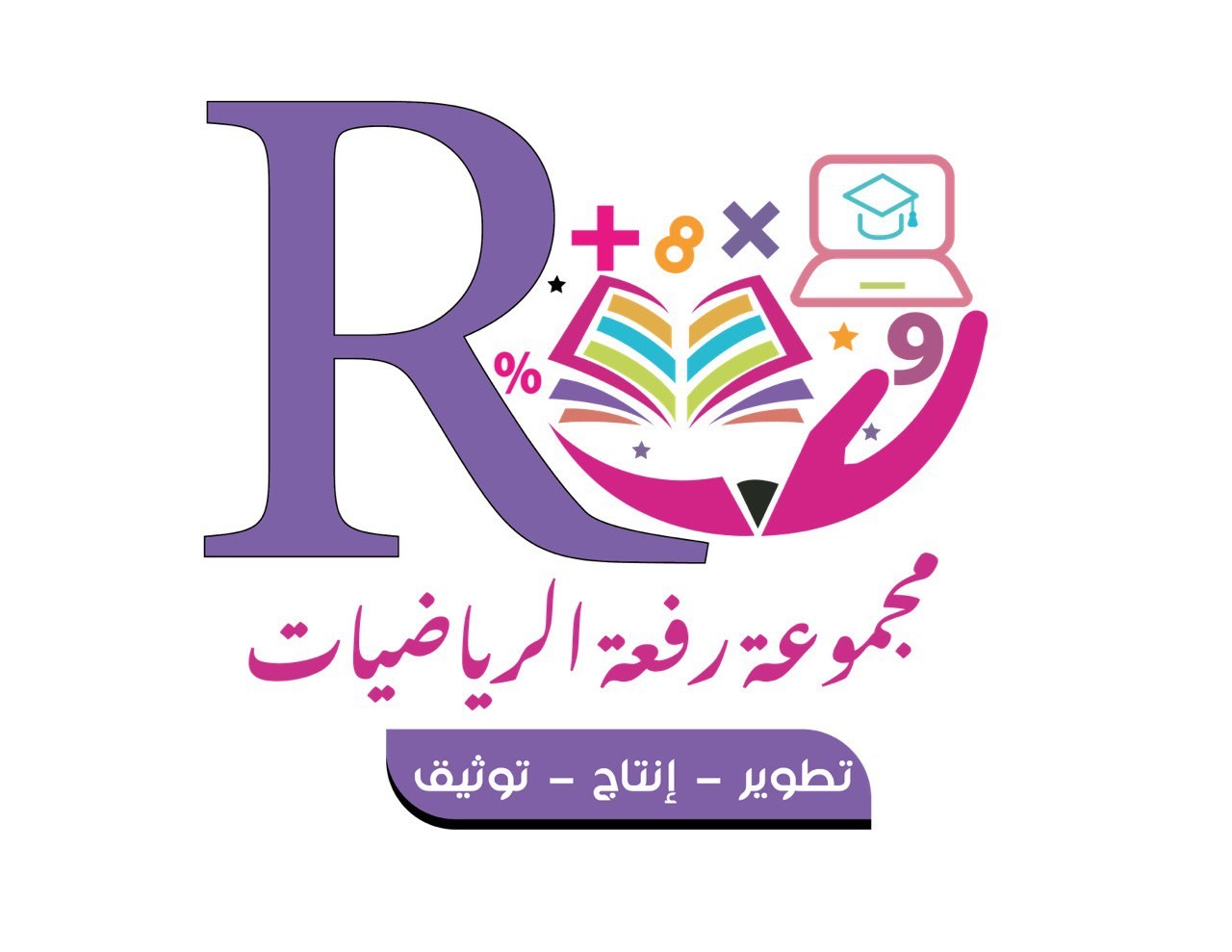 1-3 : تَمثيلُ الكُسور العَشريَّةِ
فِكْرَةُ الدَّرْس:
أَعبّر عن الكُسورِ الَّتي مقاماتُها
 ١٠ أو ١٠٠ أو ١٠٠٠على
 صورةٍ كسورِ عشريةٍ.
الْمُفْرَدَاتُ :
الكسر العشري .
الفاصلة العشرية .
اعداد : أ/ نوره الأكلبي ...           صفحة 22
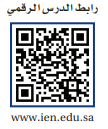 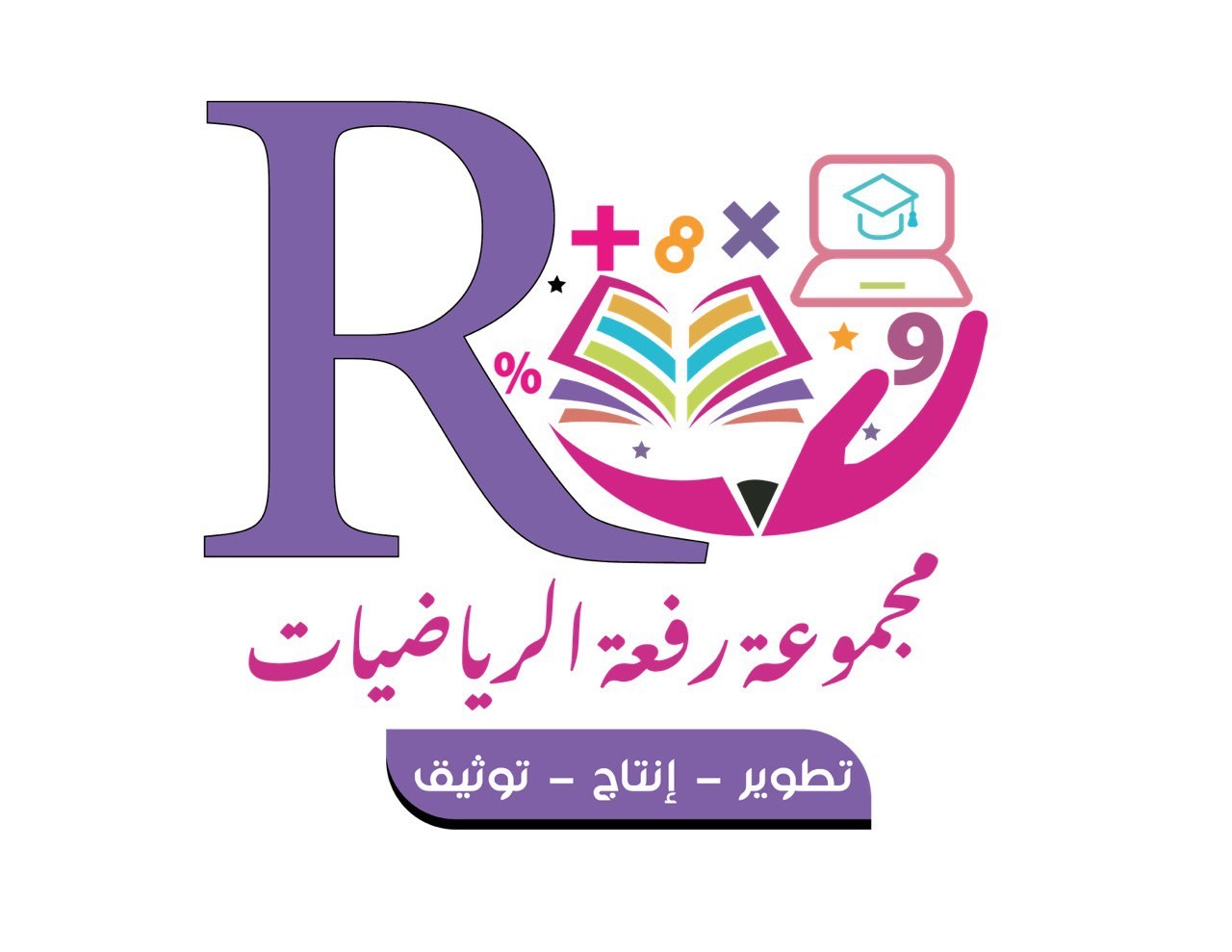 1-3 : تَمثيلُ الكُسور العَشريَّةِ
فِكْرَةُ الدَّرْس:
أَعبّر عن الكُسورِ الَّتي مقاماتُها
 ١٠ أو ١٠٠ أو ١٠٠٠على
 صورةٍ كسورِ عشريةٍ.
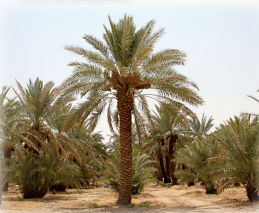 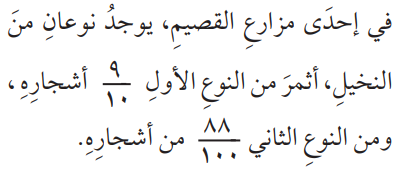 الْمُفْرَدَاتُ :
الكسر العشري .
الفاصلة العشرية .
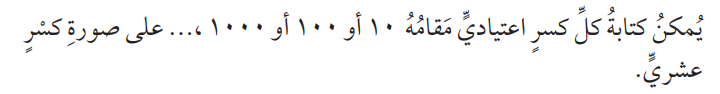 اعداد : أ/ نوره الأكلبي ...           صفحة 22
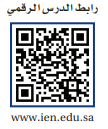 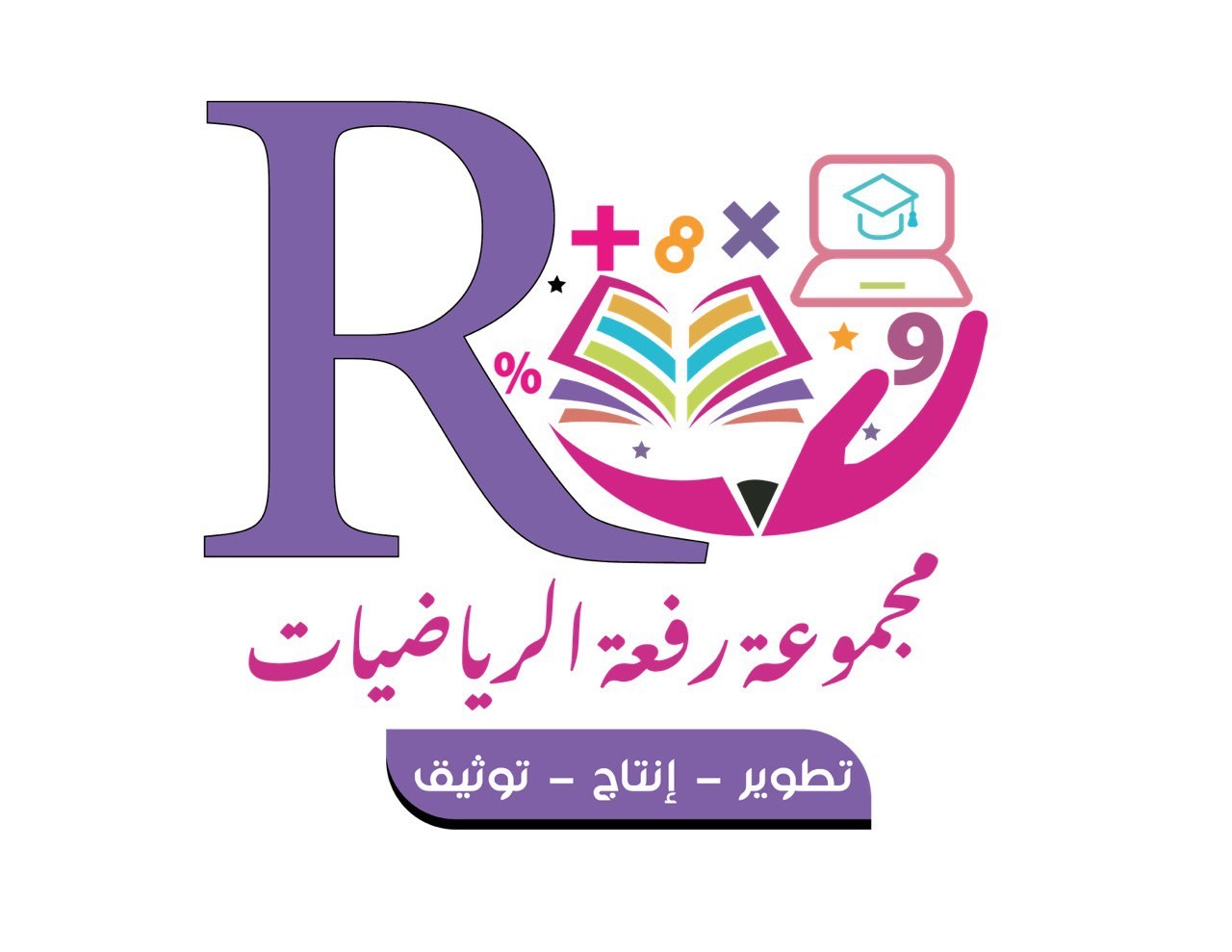 1-3 : تَمثيلُ الكُسور العَشريَّةِ
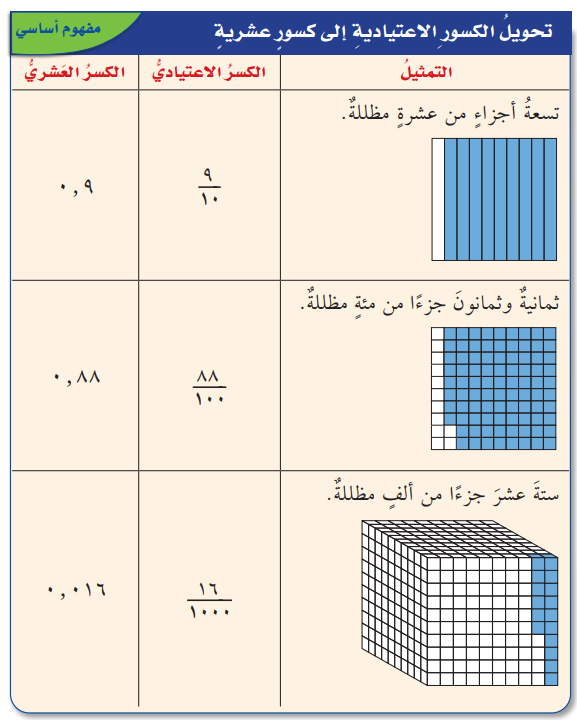 فِكْرَةُ الدَّرْس:
أَعبّر عن الكُسورِ الَّتي مقاماتُها
 ١٠ أو ١٠٠ أو ١٠٠٠على
 صورةٍ كسورِ عشريةٍ.
الْمُفْرَدَاتُ :
 الكسر العشري .
الفاصلة العشرية .
اعداد : أ/ نوره الأكلبي ...           صفحة 22
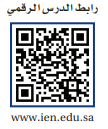 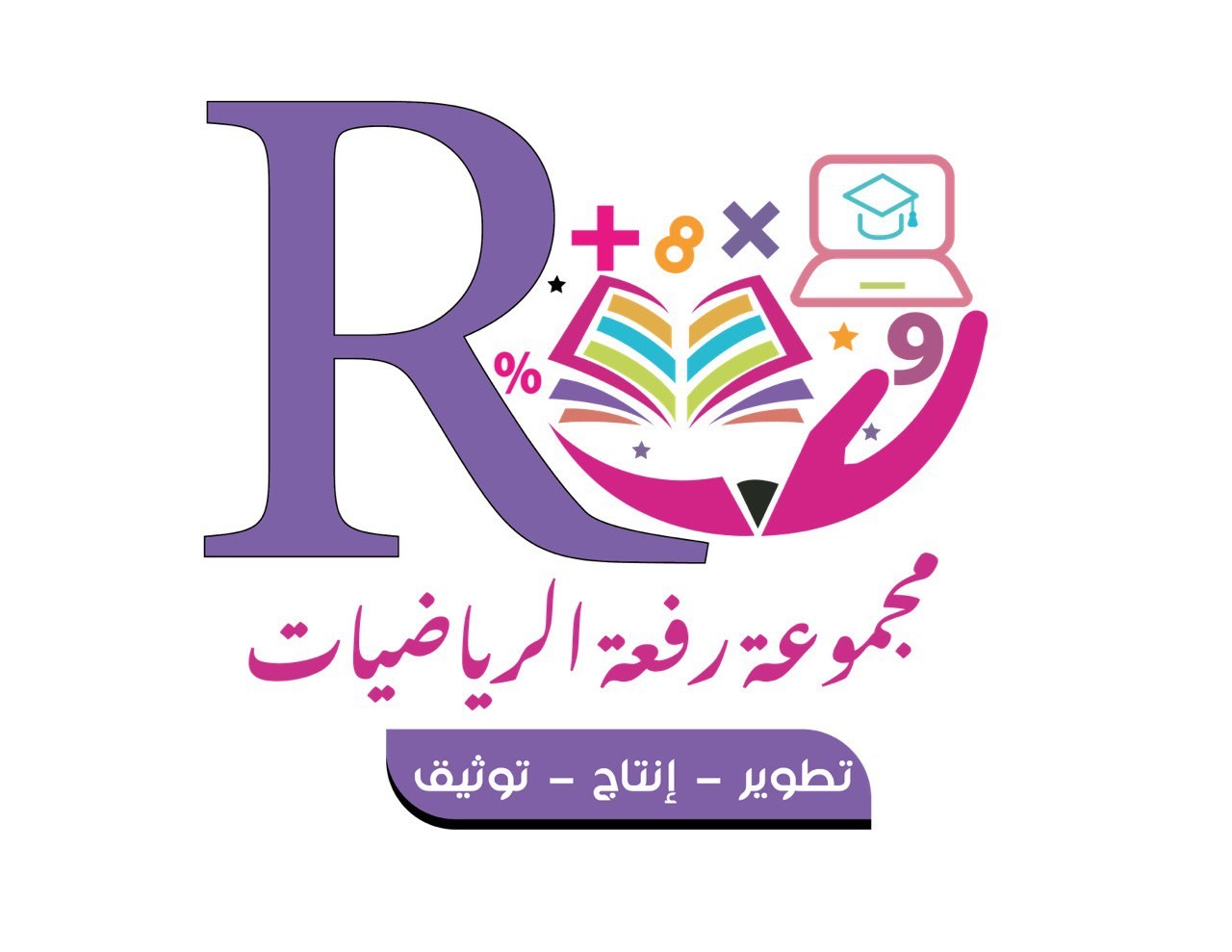 1-3 : تَمثيلُ الكُسور العَشريَّةِ
فِكْرَةُ الدَّرْس:
أَعبّر عن الكُسورِ الَّتي مقاماتُها
 ١٠ أو ١٠٠ أو ١٠٠٠على
 صورةٍ كسورِ عشريةٍ.
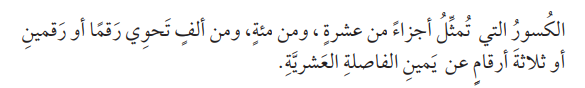 مِـثـال : كتابهُ الكُسورِ الاعتياديةِ على صورةِ كُسورٍ عَشْريَّةٍ
الْمُفْرَدَاتُ :
 الكسر العشري .
الفاصلة العشرية .
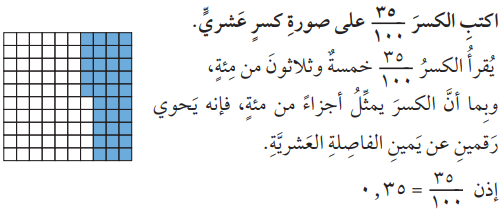 اعداد : أ/ نوره الأكلبي ...           صفحة 23
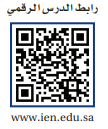 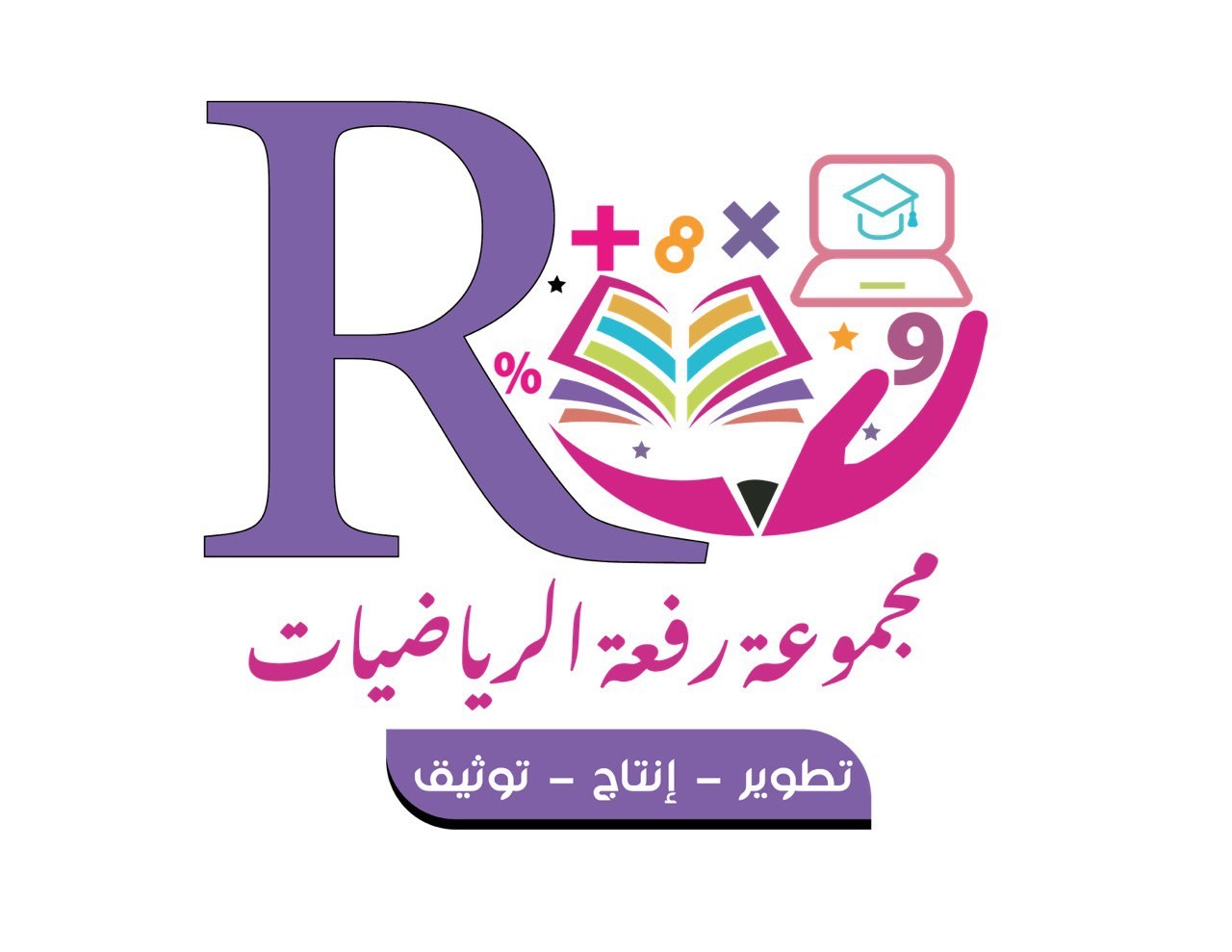 1-3 : تَمثيلُ الكُسور العَشريَّةِ
مثال من واقع الحياة :
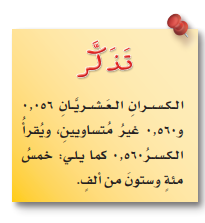 كتابةُ الكُسورِ الاعتياديةِ على صورةِ كُسورِ عَشريَّةٍ
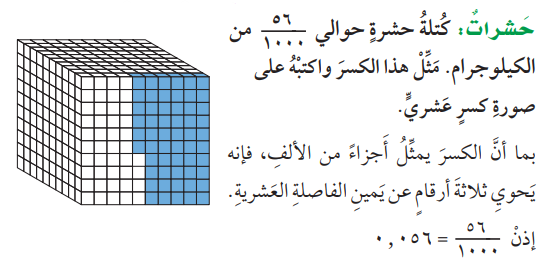 اعداد : أ/ نوره الأكلبي ...           صفحة 23
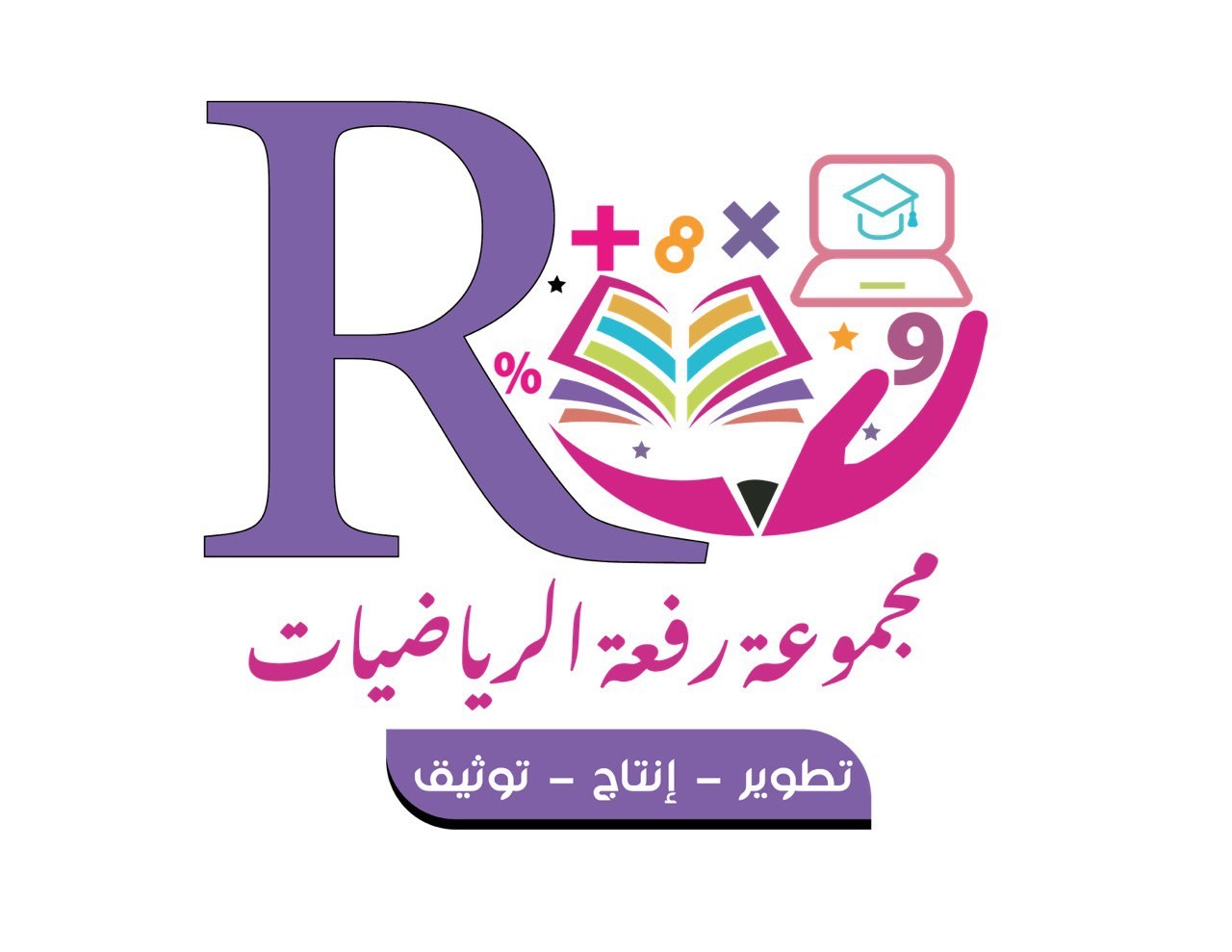 تــــأكَّــــدْ
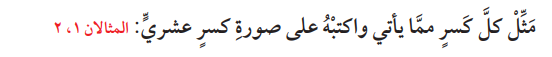 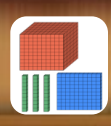 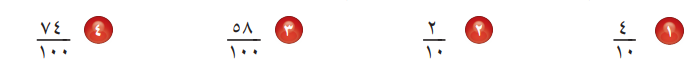 اعداد : أ/ نوره الأكلبي ...           صفحة 23
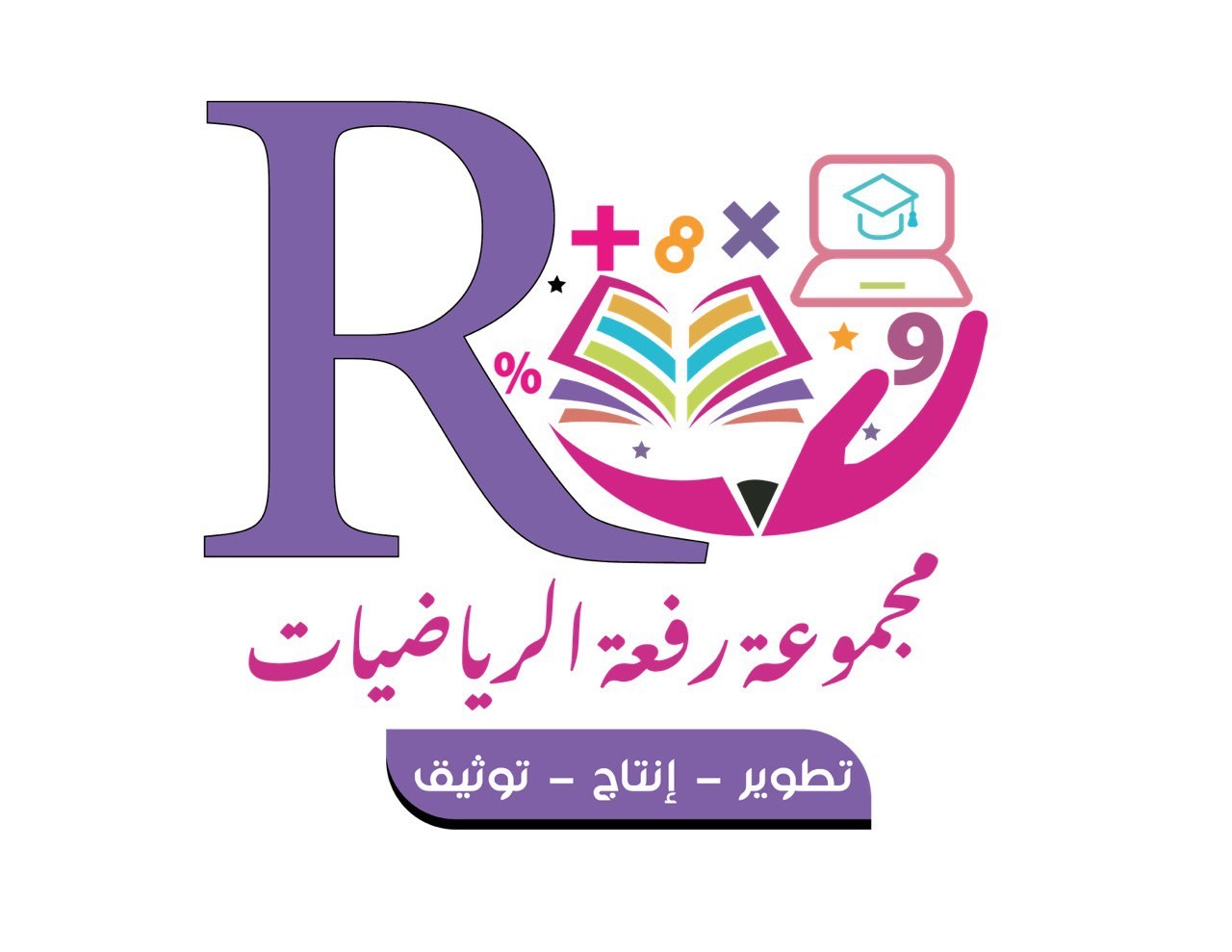 تــــأكَّــــدْ
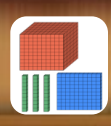 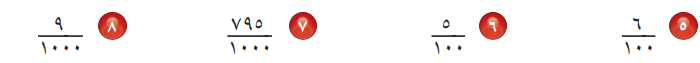 اعداد : أ/ نوره الأكلبي ...           صفحة 23
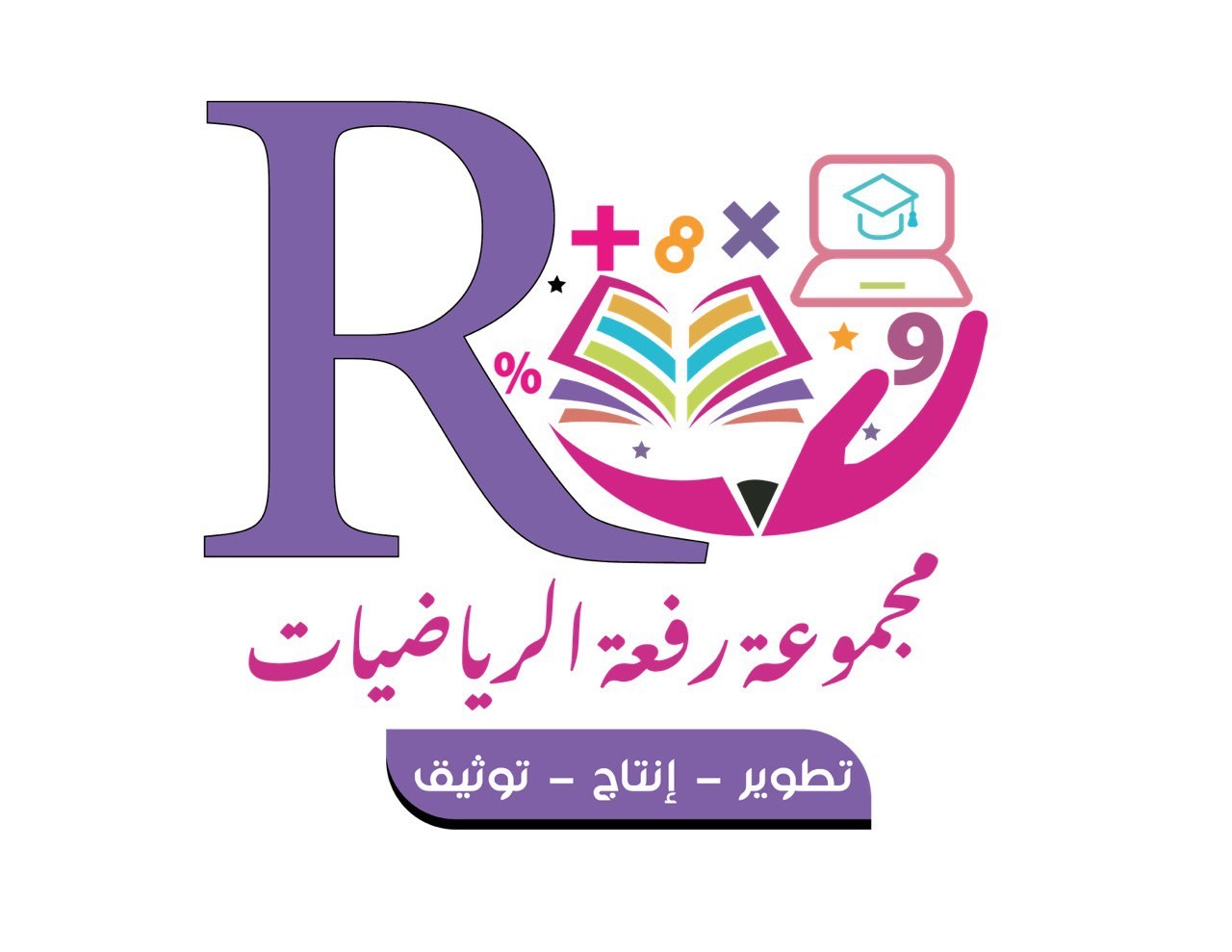 تــــأكَّــــدْ
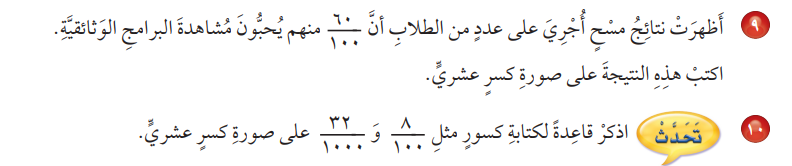 اعداد : أ/ نوره الأكلبي ...           صفحة 23
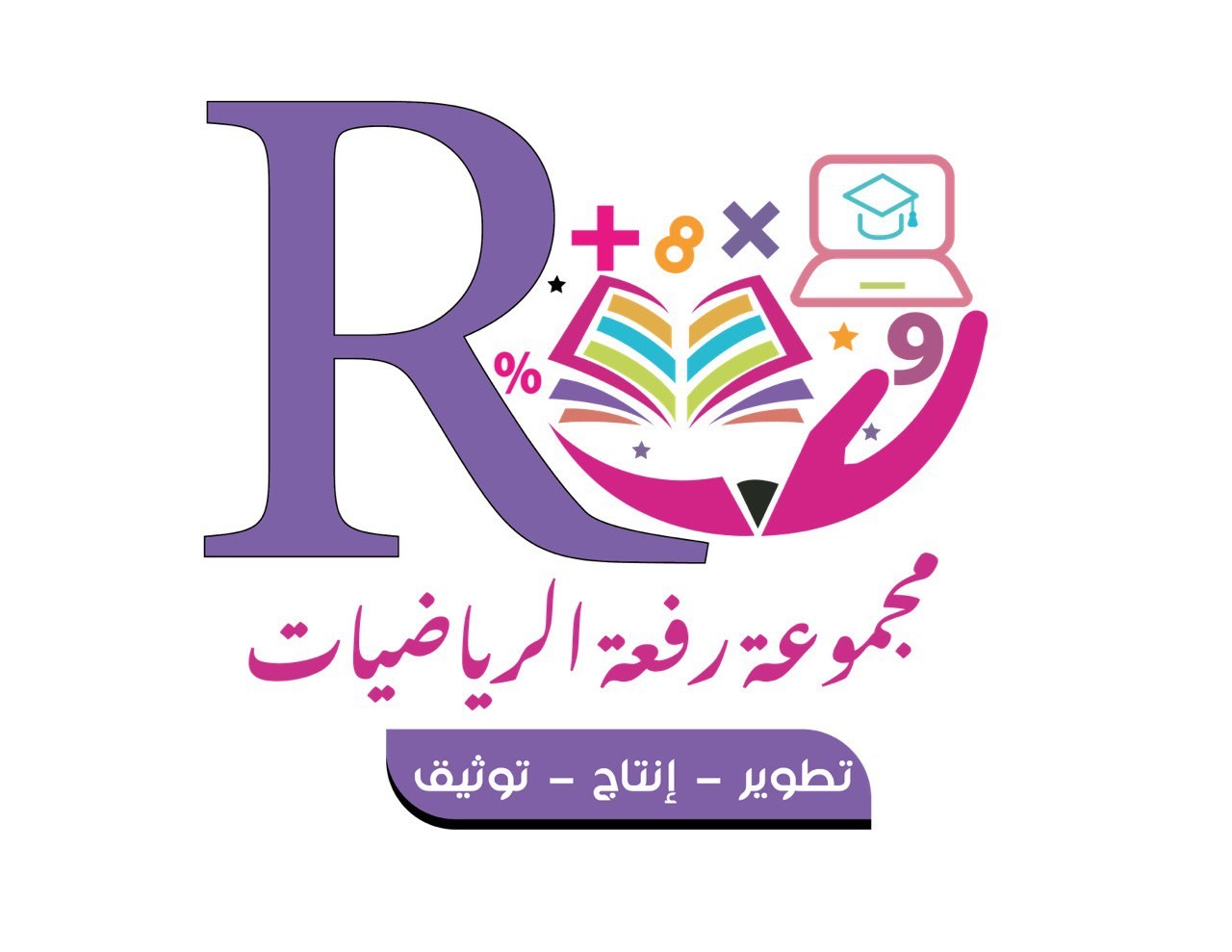 تَدَرَّبْ وَحلَّ المَسَائِلَ
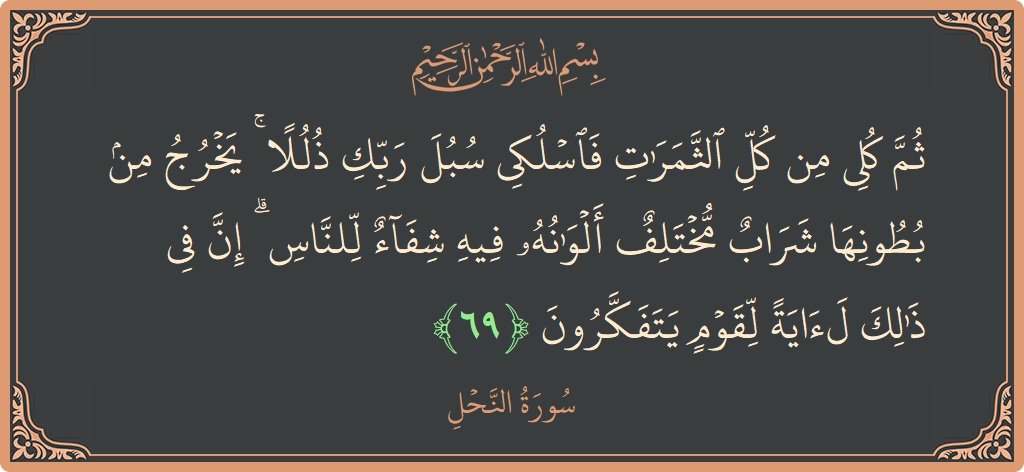 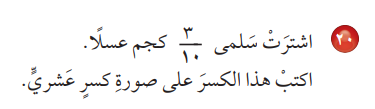 اعداد : أ/ نوره الأكلبي ...           صفحة 24
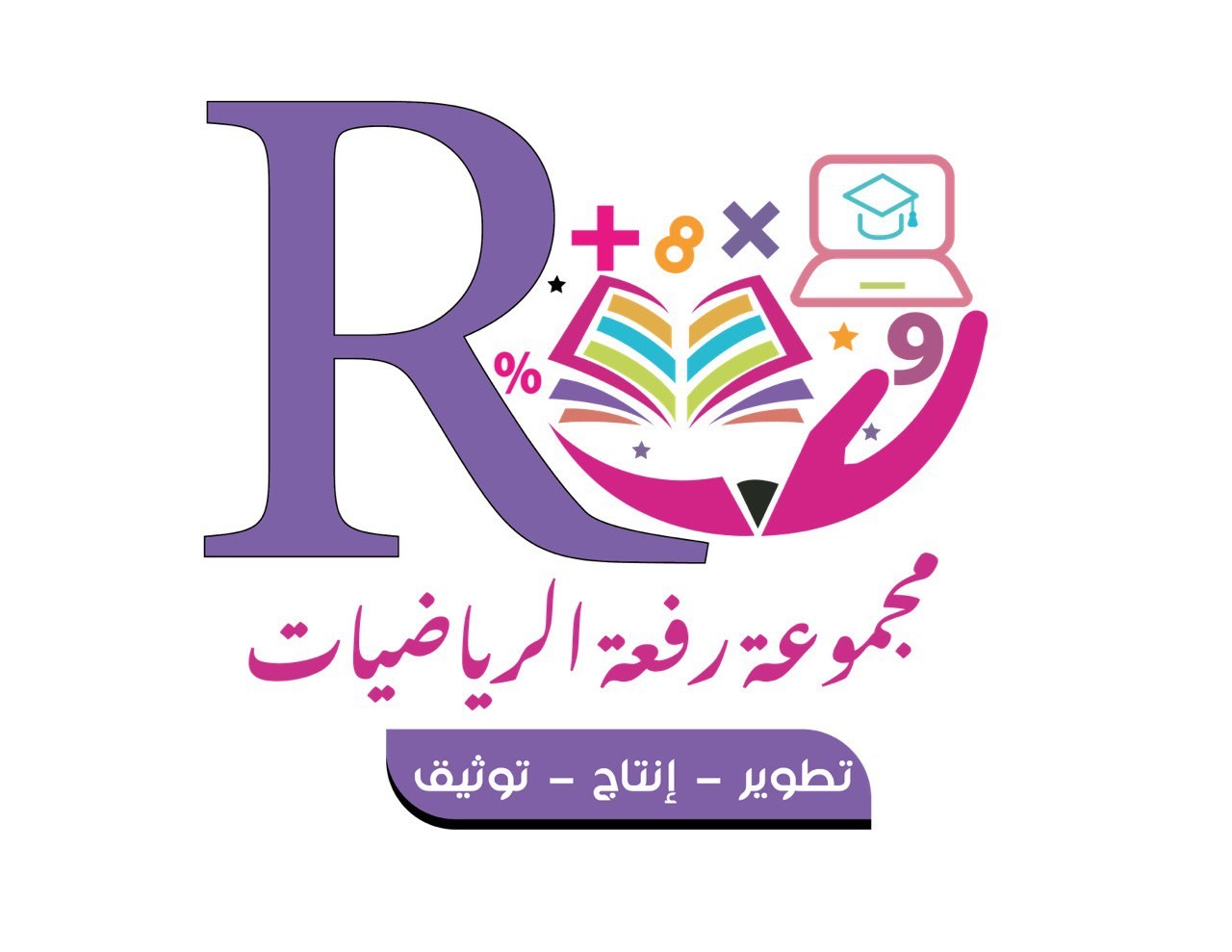 تَدَرَّبْ وَحلَّ المَسَائِلَ
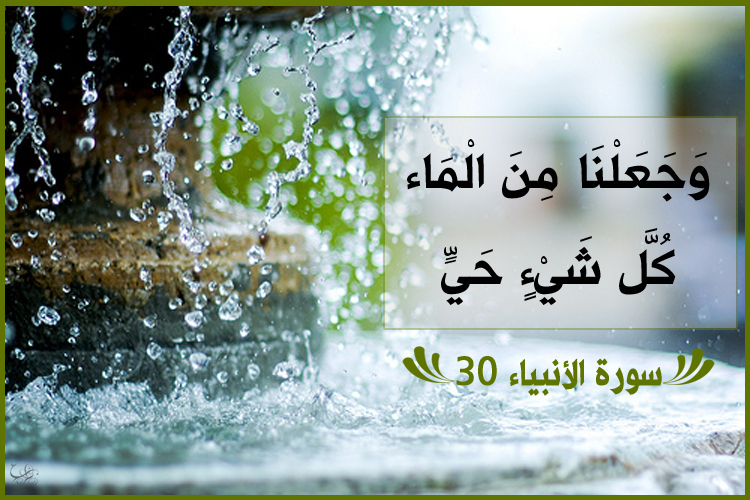 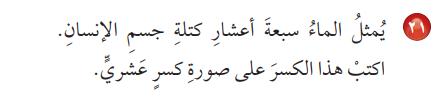 اعداد : أ/ نوره الأكلبي ...           صفحة 24
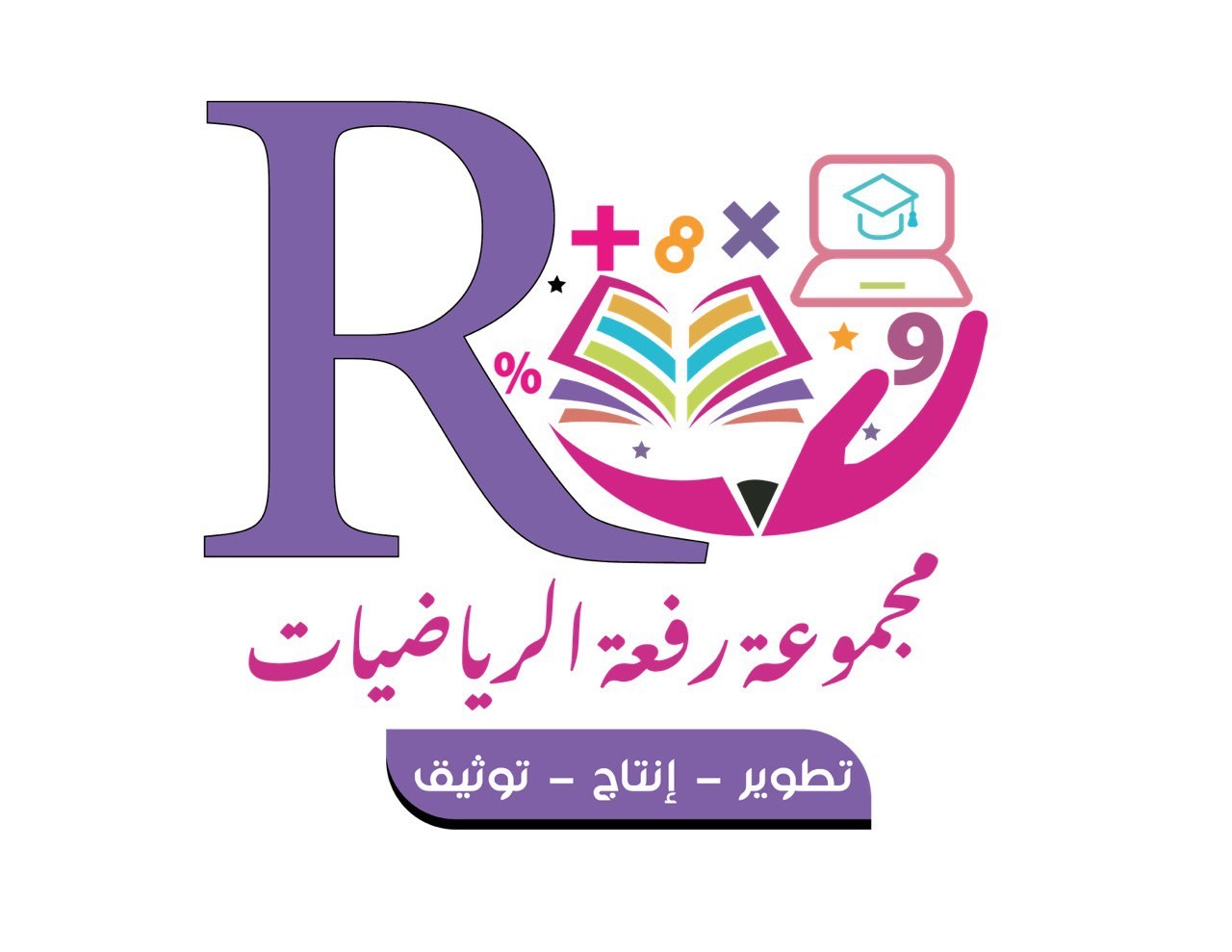 تَدَرَّبْ وَحلَّ المَسَائِلَ
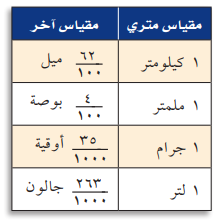 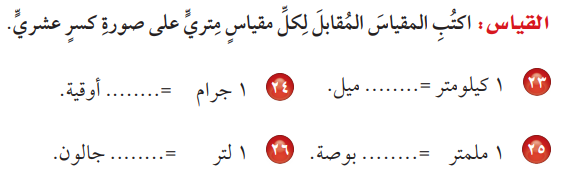 اعداد : أ/ نوره الأكلبي ...           صفحة 24
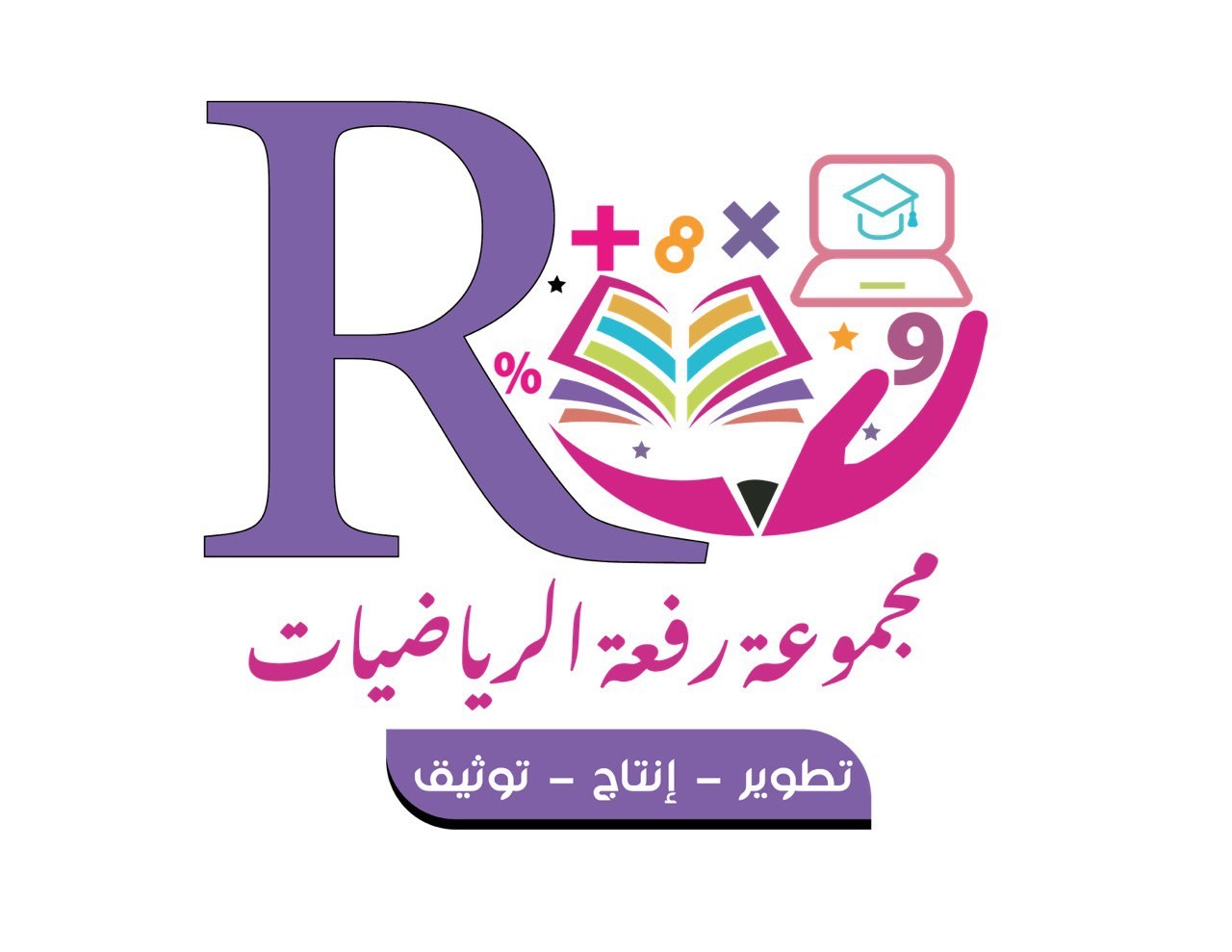 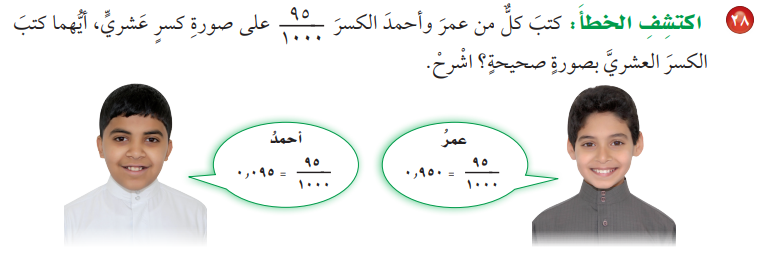 مسائلُ مهاراتِ التفكيرِ العُليا
اعداد : أ/ نوره الأكلبي ...           صفحة 24
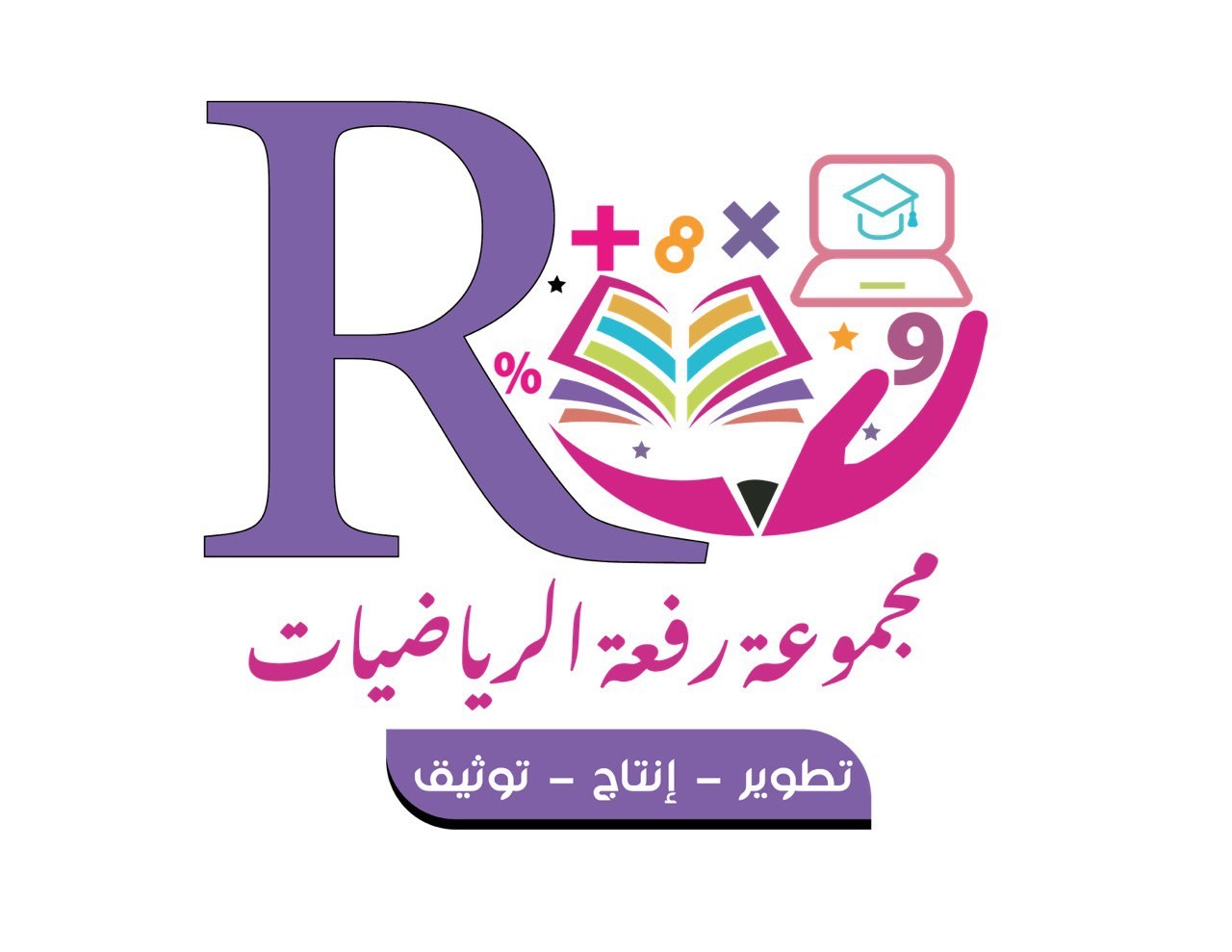 ( نـــشـــاط تـــفـــاعـــلـــي )
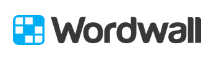 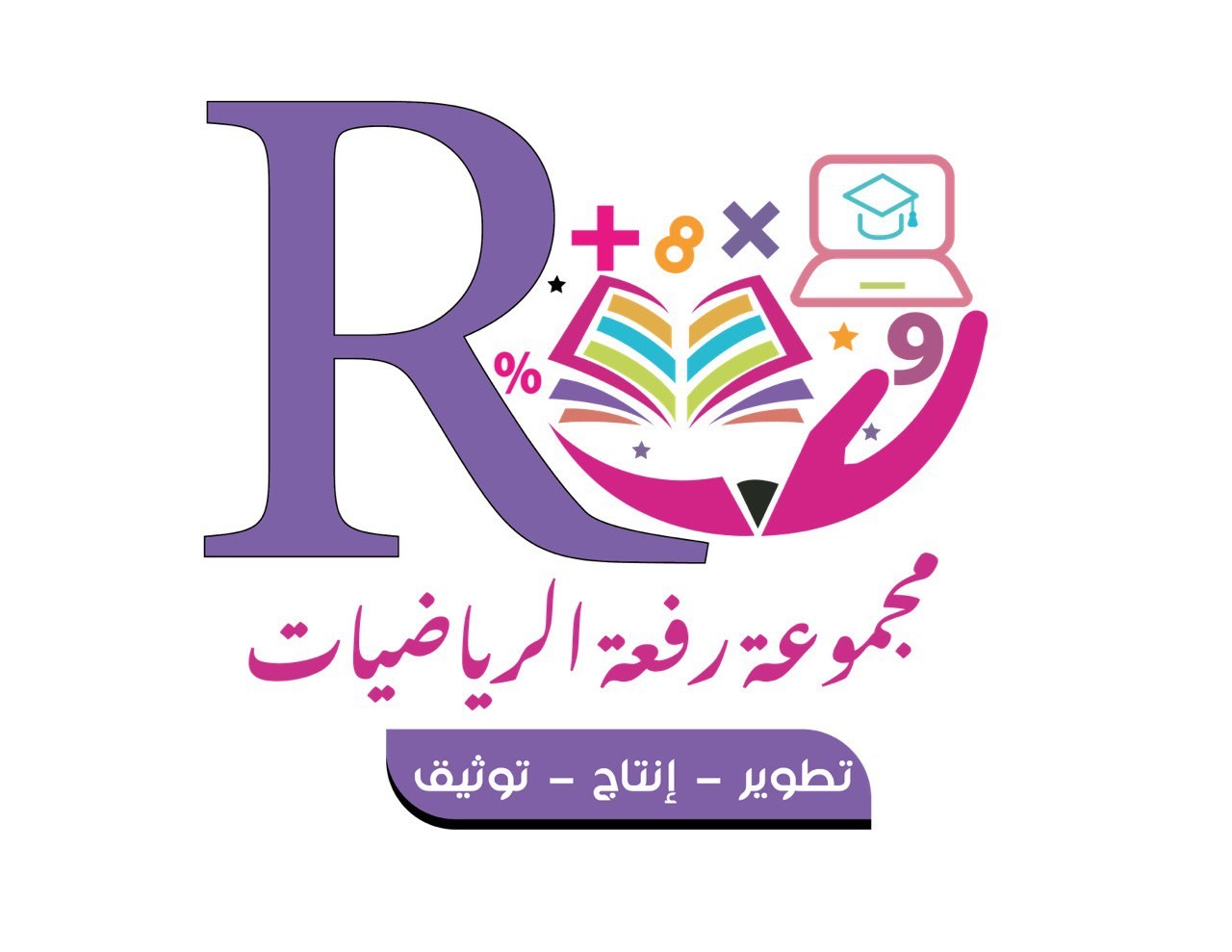 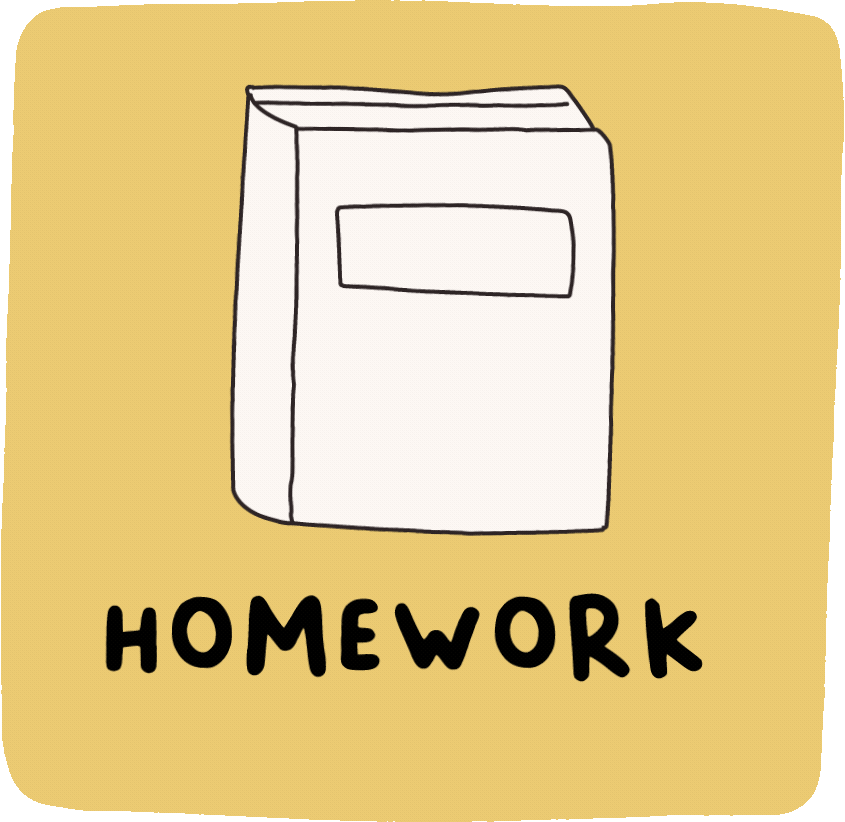 س 18 + س 22 : صفحة 24